بسم الله الرحمن الرحیم
موضوع:
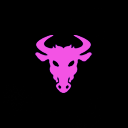 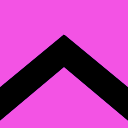 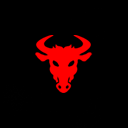 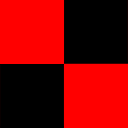 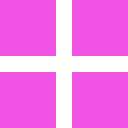 پایان
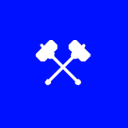 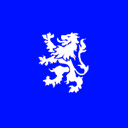 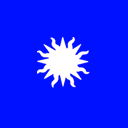